Comp 110Model-View-ControllerMVC
Instructor: Jason Carter
User-Interface objects
How to reuse code among different user interfaces?
How to simultaneously create multiple user interfaces to same object?
Different views for same user
Slide sorter vs. Outline
How to create same or different view for each user sharing an object
Distributed presentation
Counter
Can add arbitrary positive/negative  value to an integer
Different user interfaces
Console Input and Output
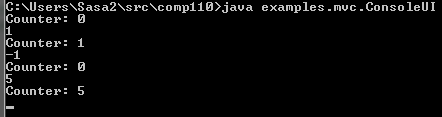 Console Input and JOption Output
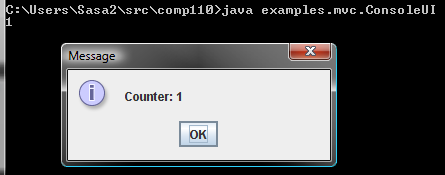 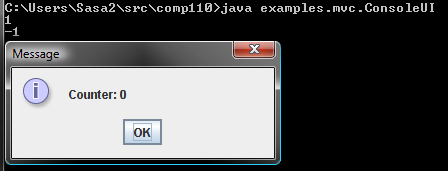 Console Input,Output and JOption Output
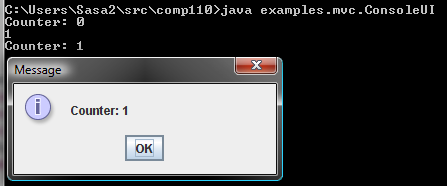 Implementation Constraint
Re-use as much code as possible in the three implementations
Pattern-free Implementation
public class ConsoleUI {
    static int counter = 0;
    public static void main(String[] args) {
	System.out.println("Counter: " + counter); 
	while (true) {
		int nextInput = Console.readInt();
		if (nextInput == 0) break;
		counter += nextInput;
		System.out.println("Counter: " + counter);
	}
    }
}
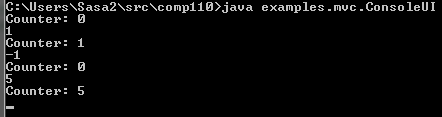 Pattern-free Implementation
import javax.swing.JOptionPane;
public class ConsoleUI {
        static int counter = 0;	
        public static void main(String[] args) {	
	while (true) {
	     int nextInput = readInt();
	     if (nextInput == 0) break;
	     counter += nextInput;
	     JOptionPane.showMessageDialog(
	          null, “Counter: ” + counterValue);
	}
      }
}
Counter code is duplicated
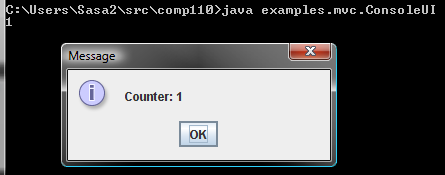 Model/Interactor Separation
Interactor
Model
Interactor
AConsoleUI
Counter
AMultipleUI
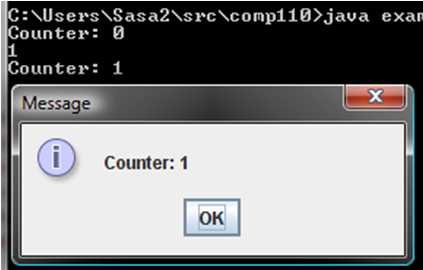 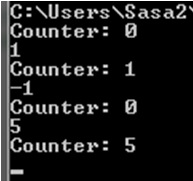 AMixedUI
Interactor
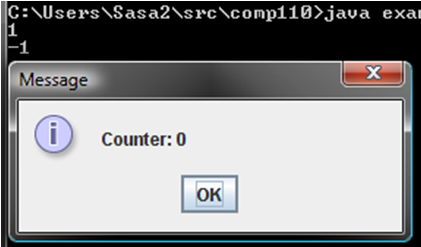 Model has no UI code and only semantics!
Composing Model and Interactor
public static void main (String args[]) {
      (new AConsoleUI()).edit (new ACounter());
}
Counter Model
public class ACounter implements Counter {
	int counter = 0;
	public void add (int amount) {
		counter += amount;
	}
	public int getValue() {
		return counter;
	}
}
Code Reusability
Less Duplication
Fewer Changes
Console Interactor
public class AConsoleUI implements ConsoleUI {        
        public void edit (Counter counter) {
               System.out.println("Counter: " + counter); 	
	while (true) {
	     int nextInput = Console.readInt();
	     if (nextInput == 0) return;
	     counter.add(nextInput);
	     System.out.println("Counter: " + counter.getValue());
	}
      }
}
Shared Model Code
Input
Output
Mixed Interactor
public class AMixedUI implements ConsoleUI {        
        public void edit (Counter counter) {	
	while (true) {
	     int nextInput = Console.readInt();
	     if (nextInput == 0) break;
	     counter.add(nextInput);
	     JOptionPane.showMessageDialog(null, 
                             "Counter: " + counter.getValue());
	}
      }
}
Shared Model Code
Input
Output
Multiple Interactor
public class AMultipleUI implements ConsoleUI {        
        public void edit (Counter counter) {
               System.out.println("Counter: " + counter); 	
	while (true) {
	     int nextInput = Console.readInt();
	     if (nextInput == 0) break;
	     counter.add(nextInput);
	     System.out.println("Counter: " + counter.getValue());
	     JOptionPane.showMessageDialog(null, 
                             "Counter: " + counter.getValue());
	}
      }
}
Shared Model Code
Input
Output
Drawbacks of Monolithic UI
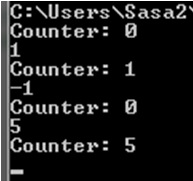 AConsoleUI
Duplicated Input Code
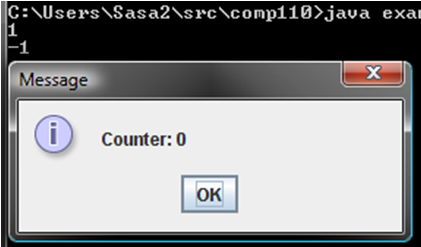 Counter
AMixedUI
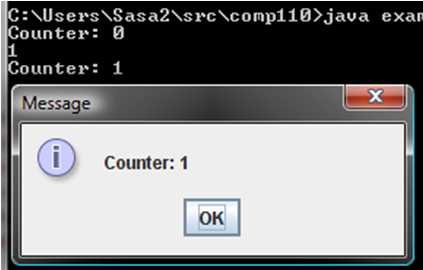 Duplicated Output Code
AMultipleUI
Model/Interactor Pattern
Interactor
UI Code
Arbitrary UI unaware methods
Model
Computation Code
MVC Pattern
View
Controller
Performs Input
Performs Output
Model
Write Methods
Read Methods
MVC Pattern in Counter
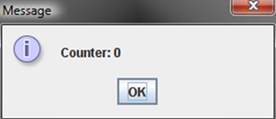 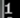 View
Controller
Performs Input
Performs Output
Model
add()
getValue()
Multiple Views and Controllers
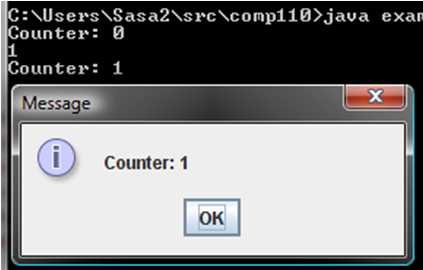 Controller 1
View 1
Controller 2
Model
View 2
Controller 3
View 3
Controller 4
View 4
Syncing Controllers & View
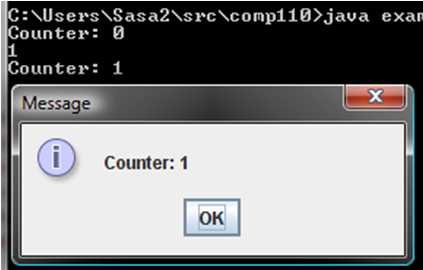 Controller 1
View 1
Controller 2
Model
View 2
Controller 3
View 3
Controller 4
View 4
Observer/Observable Pattern
Observable
Observers
Controller 1
View 1
Controller 2
Model
View 2
Changed model notifies views
Controller 3
View 3
Controller 4
View 4
Observer/Observable Pattern
Observer 1
Observable 1
Observer 2
Observer 3
Observable 2
Observer N
Observer with multiple Observables
A single battle simulation view observing
Multiple planes
Multiple tanks
Notification Scheme
Each observer is registered with observable
Observer 1
Each write method in observable calls  a notification method in each observer
Observable 1
Observer 2
Notification method in observer reads model
Observer 3
Observable 2
Each student is registered with professor’s listserv
When web page is updated mail sent to students
Observer N
Student reads web page
General Notification Scheme
Observers may have multiple observerables with common notification method
Observer 1
Notification method parameter indicates which observable
Observable 1
Observer 2
Observer 3
Observable 2
Observer N
MVC Pattern
View
Controller
Performs Input
Performs Output
Notification Method
Model
add()
getValue()
Implementation dependent issues
How does controller know about model?
Model connection method invoked on it
By model or some other program
Main
How is observable registered with observer
It registers itself if it knows about observable
Model registers it if it knows about observer
Some other code registers it
Main
Model, View and Controller (MVC)
Model Connection Method
View
Controller
Performs Input
Performs Output
Notification Method
Model
add()
getValue()
Observer Registration Method
Counter Observable and Observer?
public interface ObservableCounter {
   public void add (int amount) ;
   public int getValue() ;
   // additional methods?	
}
public interface CounterObserver {
	
}
Counter Observable and Observer
Console View, JOption View
public interface ObservableCounter {
	public void add (int amount) ;
	public int getValue() ;
	public void addObserver(CounterObserver observer);
	public void removeObserver(CounterObserver observer);
}
public interface CounterObserver {
	public void update(ObservableCounter counter);
}
Called whenever model is updated
Updated model
Counter Model
public class AnObservableCounter implements ObservableCounter {
	int counter = 0;
	ObserverHistory observers = new AnObserverHistory();
	public void add (int amount) {
		counter += amount;
		notifyObservers();
	}
	public int getValue() {
		return counter;
	}
	public void addObserver(CounterObserver observer) {
		observers.addElement(observer);
		observer.update(this);
	}
	public void removeObserver(CounterObserver observer) {
		observers.removeElement(observer);
	}
	void notifyObservers() {
		for (int observerNum = 0; observerNum < observers.size();
			observerNum++)
		observers.elementAt(observerNum).update(this);
	}
}
Give this observable initial value
Each write method notifies all!
Console View
public class ACounterConsoleView implements CounterObserver {
	public void update(ObservableCounter counter) {
		System.out.println("Counter: " + counter.getValue());
	}
}
JOption View
import javax.swing.JOptionPane;
public class ACounterJOptionView implements CounterObserver {
	public void update(ObservableCounter counter) {
		 JOptionPane.showMessageDialog(
			null, "Counter: " + counter.getValue());
	}
}
Console Controller Interface
public interface CounterController {
	public void setModel(ObservableCounter theCounter);
	public void processInput();	
}
Console Controller
public class ACounterController implements CounterController {
	ObservableCounter counter;
	public void setModel(ObservableCounter theCounter) {
		counter = theCounter;
	}	
	public void processInput() {
		while (true) {
			int nextInput = Console.readInt();
			if (nextInput == 0) break;
			counter.add(nextInput);			
		}
	}
}
Console Main
public static void main (String args[]) {
       ObservableCounter model = new AnObservableCounter(); 
       model.addObserver(new ACounterConsoleView());
       CounterController controller = new ACounterController();
       controller.setModel(model);
       controller.processInput();
}
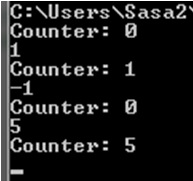 Console and JOption Main
public static main (String args[])
       ObservableCounter model = new AnObservableCounter(); 
       model.addObserver (new  ACounterJOptionView());
       CounterController controller = new  ACounterController();
       controller.setModel(model);
       controller.processInput();
}
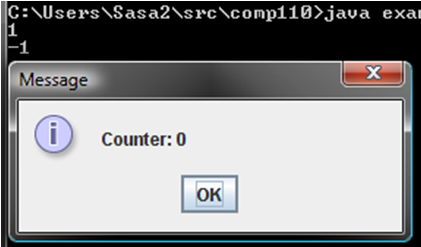 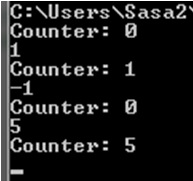 Shared input code
Mixed UI Main
public static main (String args[])
       ObservableCounter model = new AnObservableCounter(); 
       model.addObserver(new AConsoleJOptionView());
       model.addObserver (new ACounterConsoleView());
       CounterController controller = new ACounterController();
       controller.setModel(model);
       controller.processInput();
}
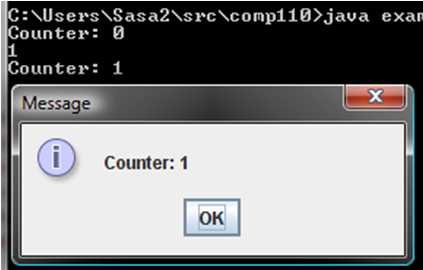 Observers that are not views
Spreadsheet cell observes cells on which it depends
Monitoring of appliance usage
Each time I do setChannel() on TV event logged
Any big brother app!
Counter observer?
Rocket Observer
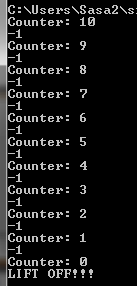 View added before rocket observer
Instances created and composed
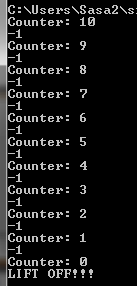 AnObservable
Counter
ACounterConsoleView
Controller
ARocketLaunchingCounterObserver
ARocketLauncher
Rocket Launcher
public class ARocketLaunchingCounterObserver 
		implements CounterObserver {
	public void update(ObservableCounter counter) {
		if (counter.getValue() == 0)
			launch();
	}
	private void launch() {
		System.out.println("LIFT OFF!!!");
	}
}
Rocket Launching Main
public static void main (String args[]) {
       ObservableCounter model = new AnObservableCounter(); 
       model.addObserver (new ACounterConsoleView());
       model.addObserver(new ARocketLaunchingCounterObserver());
       CounterController controller = new ACounterController();
       controller.setModel(model);
       controller.processInput();
}
More on Observers
Different forms of observers are provided by Java software
Some differences in syntax
Using term “Listener” instead of “Observer”
Some differences in amount of information conveyed to observer about change
Basic Notification
public interface CounterObserver {
	public void update(ObservableCounter counter);
}
Called when observer is updated
Updated Observable
Implicit Observer
Updated Observable
public interface CounterObserver {
	public void setObservable(ObservableCounter counter);
	public void update();
}
What if observer is in USA and observable in China?
Update must make a “long distance” call to read method (getValue()) to update counter state
Notification with Change Description
No need to call read method after notification
package models;
public interface CounterObserver {
	public void update(ObservableCounter counter, int newCounterVal);
}
Java java.util.Observer
public interface java.util.Observer {
	public void update(Observable o, Object arg);
}
“Standard” observer interface talking arbitrary change Object argument
Will learn more about Object after inheritance
Notification with Changed Value
New value of observable attribute
public interface CounterObserver {
	public void update(ObservableCounter counter, int newCounterVal);
}
Notification with Change
Difference between new and old value of observable attribute
public interface CounterObserver {
	public void update(ObservableCounter counter, 			int counterIncrement);
}
Observer may display change to user
Observer interested in change does not need to keep old value to determine change
Observer interested in absolute value must keep old value
Notification with New and Old Value
Old and new value of observable attribute
public interface CounterObserver {
	public void update (ObservableCounter counter, 
                                              int oldCounterValue, int newCounterValue);
}
Observer interested in change does not need to keep old value to determine change
Observer interested in absolute value need not keep old value
Makes observer harder to code
Notification with Single Event Object
Easy to pass single object to different methods handling event
Can make event info very elaborate
Time when event occurred
Unique ID for event
….
Don’t have to declare parameters for event information fields not of interest
Can return object from a function
public interface CounterObserver {
	public void update(
		CounterChangeEvent event);
}
public interface CounterChangeEvent {
	 ObservableCounter getCounter(); 	  
                int getOldCounterValue();
     	 int getNewCounterValue();
}
Java ActionEvent
import java.awt.Event;

public interface java.awt.ActionListener {
	public void actionPerformed(ActionEvent e);
}
Observing Multiple Properties
public interface BMISpreadsheet {
	public double getHeight(); 
	public void setHeight(int newVal); 
	public double getWeight();
	public void setWeight(int newWeight) ;
	public double getBMI();
}
Single Coarse-Grained Update
public interface BMISpreadsheet {
	public double getHeight(); 
	public void setHeight(int newVal); 
	public double getWeight() ;
	public void setWeight(int newWeight) ;
	public double getBMI();
}
public interface BMIObserver {
     public void update(
	BMISpreadsheet bmiSpreadsheet);
}
Coarse grained updated
Each setter sends the whole object
Observer must determine which property changed
Multiple fine-grained updates
public interface BMISpreadsheet {
	public double getHeight(); 
	public void setHeight(int newVal); 
	public double getWeight() ;
	public void setWeight(int newWeight) ;
	public double getBMI();
}
public interface BMIObserver {
     public void updateHeight (
	BMISpreadsheet bmi, int oldHeight, int newHeight);
     public void updateWeight(
	BMISpreadsheet bmi, int oldWeight, int newWeight);
     public void updateBMI(
	BMISpreadsheet bmi, double oldBMI, double newBMI);
}
Single fine-grained update method
public interface BMISpreadsheet {
	public double getHeight(); 
	public void setHeight  (int newVal); 
	public double getWeight();
	public void setWeight(int newWeight) ;
	public double getBMI();
}
public interface BMIObserver {
     public void update(
	BMISpreadsheet bmi, String propertyName,	Object oldValue, Object newValue);
}
“Wght”
“One”
New methods not needed as new properties added
Different setters calls the same update method with different types of values.
Can be used for arbitrary property values
Can make mistakes
Property Changes
public interface java.beans.PropertyChangeListener {
      public void propertyChange (PropertyChangeEvent evt);
}
public class java.beans.PropertyChangeEvent extends java.util.EventObject {
     public PropertyChangeEvent (Object source, String propertyName, 
                                          Object oldValue, Object newValue) {…}
     public Object getNewValue() {…}
     public Object getOldValue() {…}
     public String getPropertyName() {…}
     ….
}
Property Changes
If a displayed object defines
addPropertyChangeListener(PropertyChangeListener l) { …}

ObjectEditor automatically calls it to register itself

Setter method can can now notify listeners
public void propertyChange(PropertyChangeEvent evt)

ObjectEditor reacts by updating display of property
Does not have to do polling refresh by calling all getter methods when a setter is invoked.
Can disable this polling refresh by invoking ViewAuto Refresh command

More on this when we discuss animation when it will be a crucial feature